Cities and countries
Practice
Match the country with the nationality
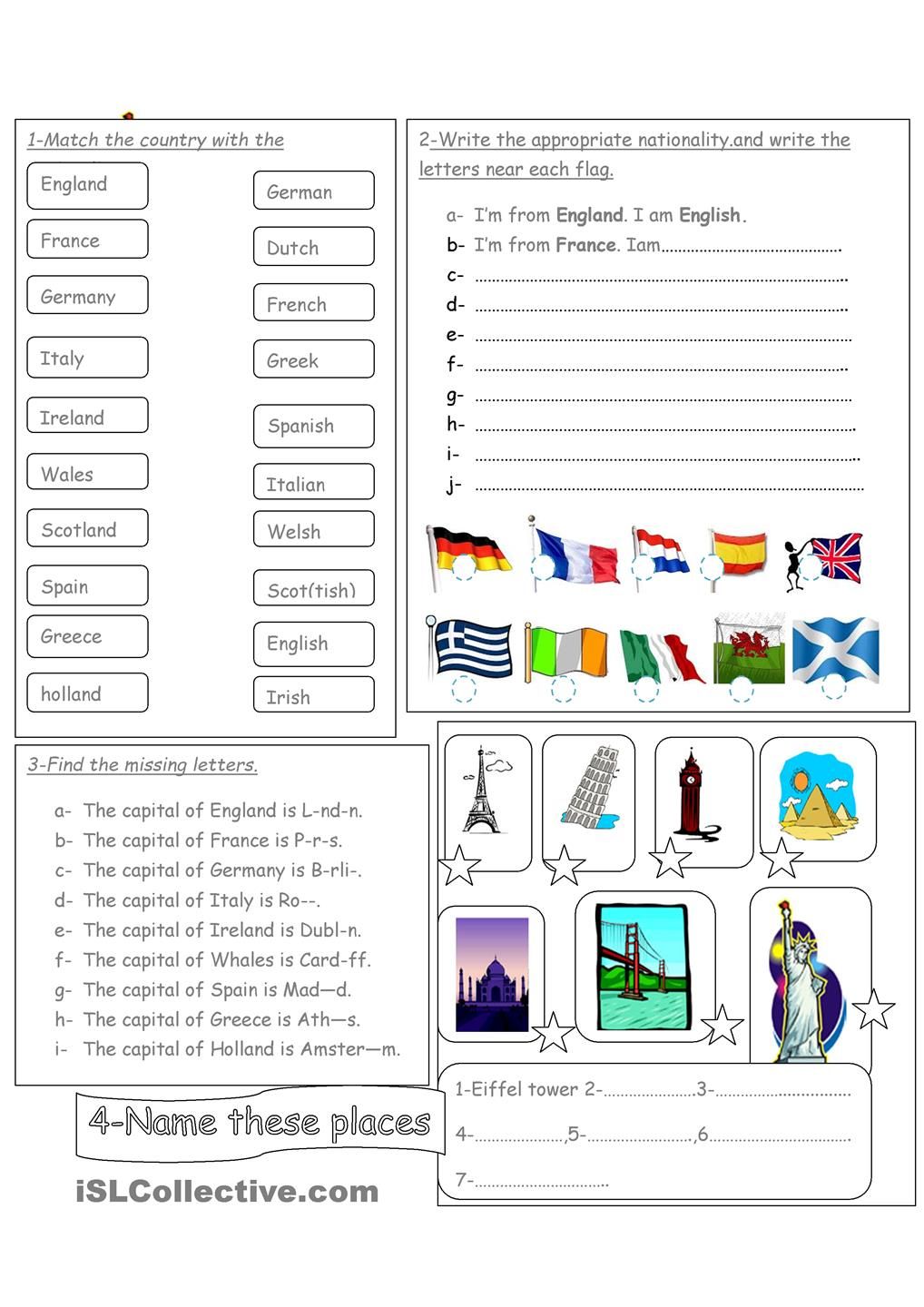 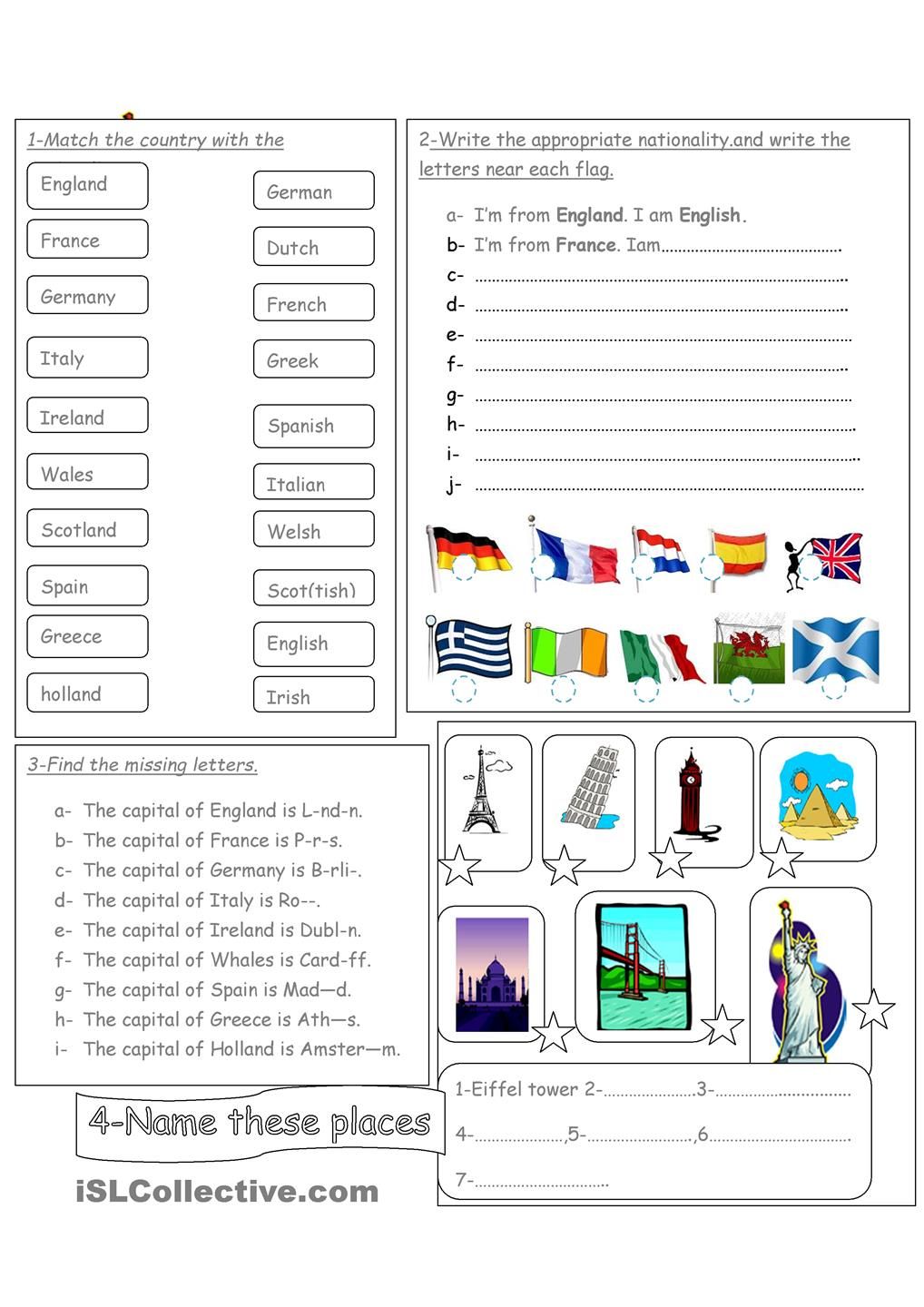 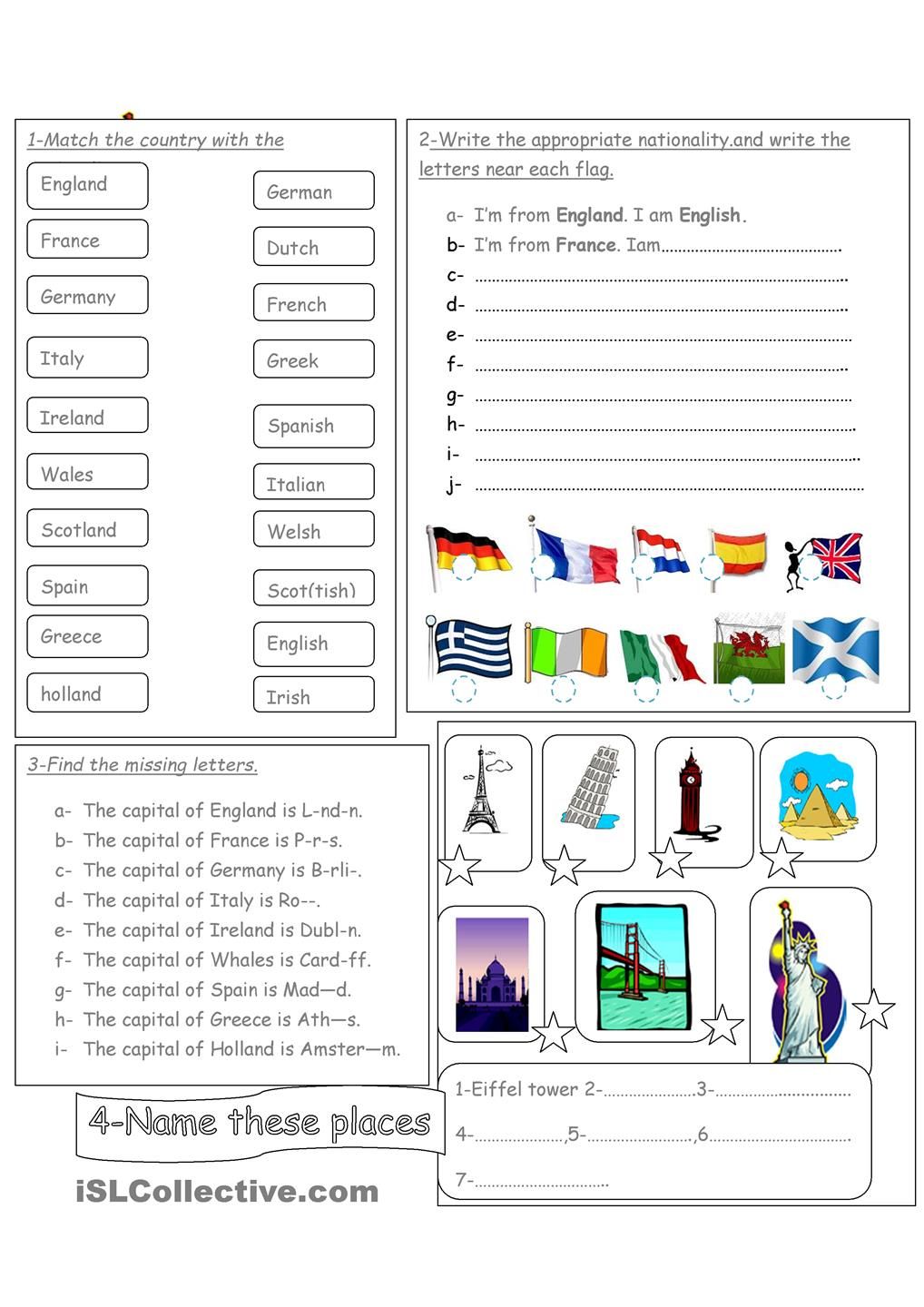 Follow the example and write sentences
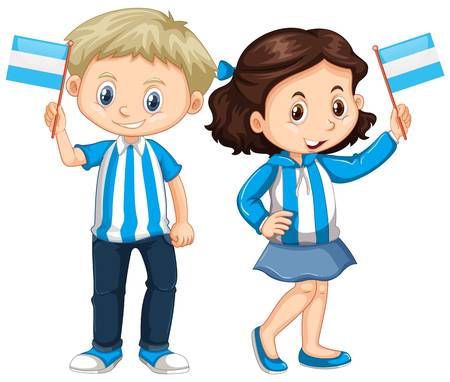 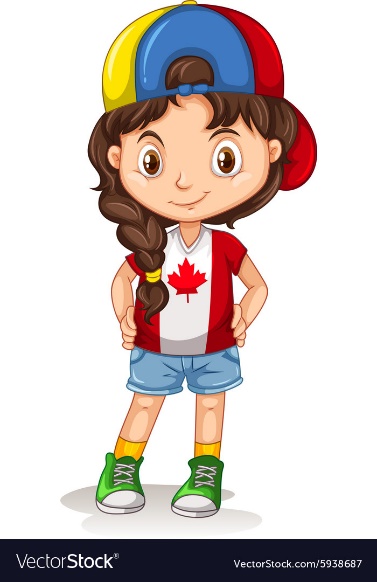 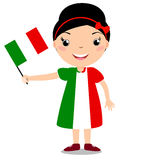 They are from argentina
They are argentinean  
They are frist language is Italian
She is from canda 
She is canadian
Her frist language is english
She is from Italy
She is italian
Her first language is italian
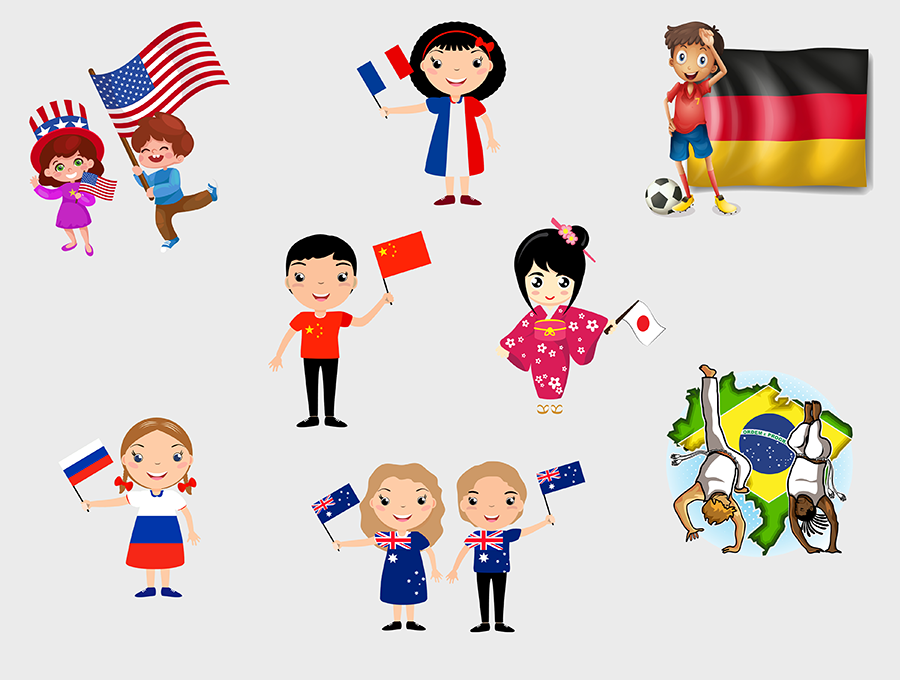 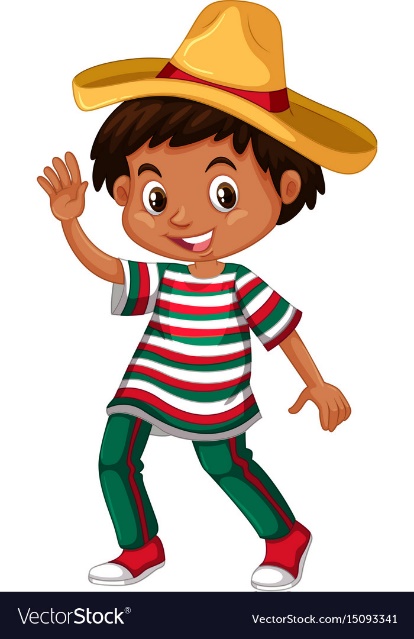 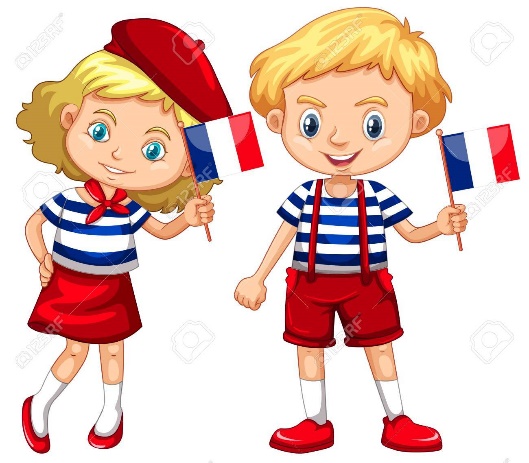 They are form holland 
They are from
He is from mexico 
He is mexican 
Her first language is sopanish
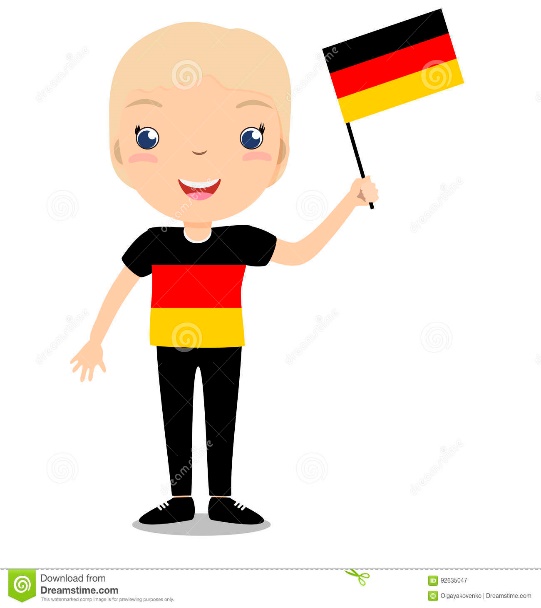 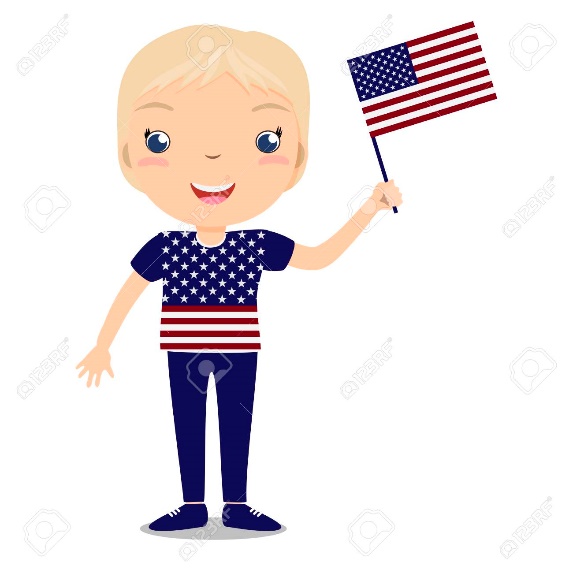 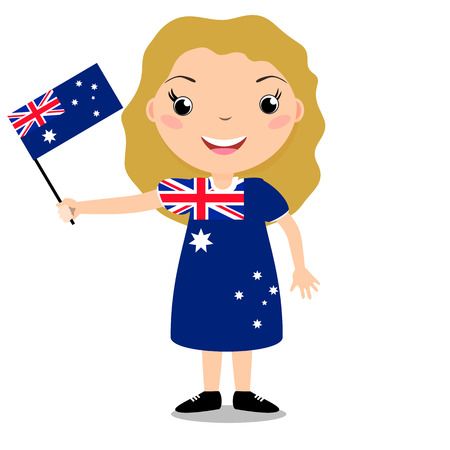 He is from  
He is
She is from 
She is 
Her frist language is
He is from 
He is
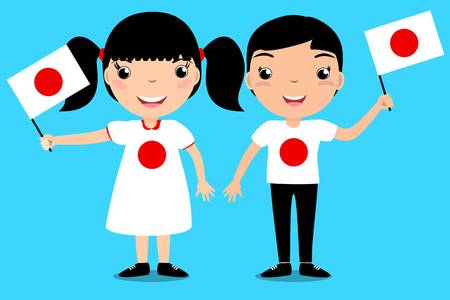 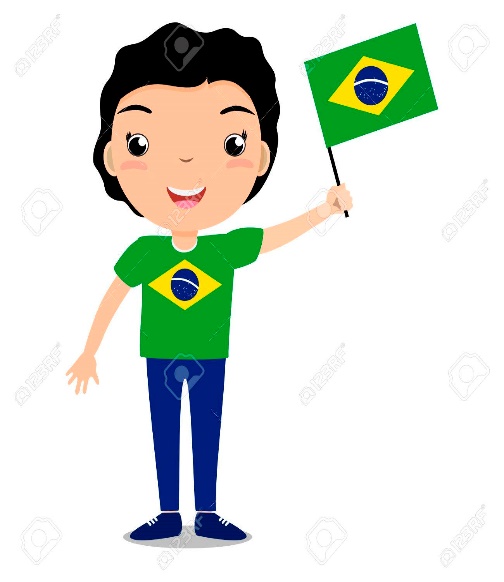 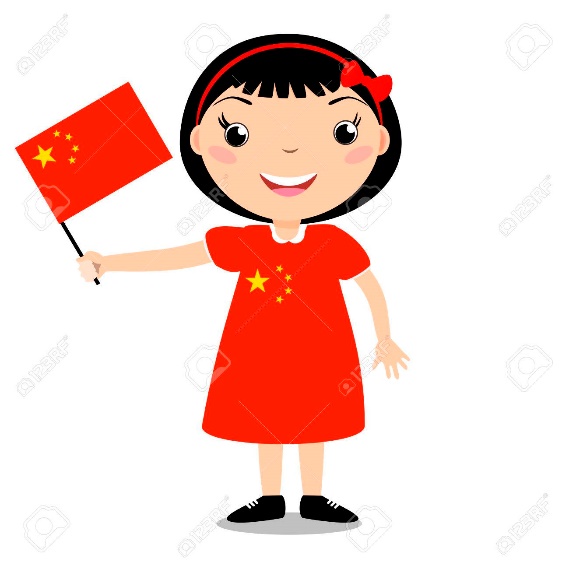